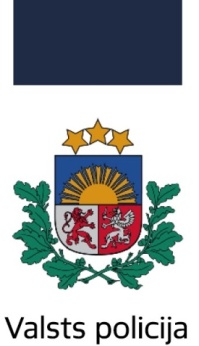 CEĻU SATIKSMES DROŠĪBAS STĀVOKLIS LATVIJĀ 
2020.GADĀ
VALSTS POLICIJAS 
GALVENĀS KĀRTĪBAS POLICIJAS PĀRVALDES 
PRIEKŠNIEKS
NORMUNDS KRAPSIS
CEĻU SATIKSMES DROŠĪBAS PADOMES SĒDE
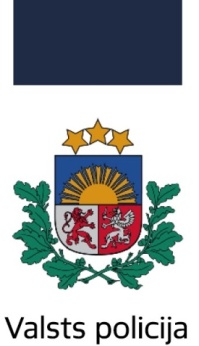 CEĻU SATIKSMES NEGADĪJUMU SKAITS2018.-2020.GADĀ
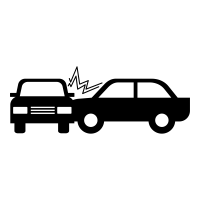 CEĻU SATIKSMES DROŠĪBAS PADOMES SĒDE
25.02.2021
2
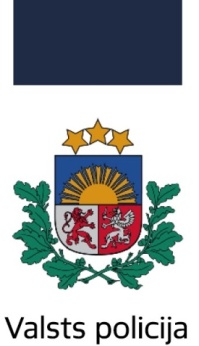 CEĻU SATIKSMES NEGADĪJUMOS IEVAINOTO, SMAGI IEVAINOTO UN BOJĀ GĀJUŠO  SKAITS 2018.-2020.GADĀ
CEĻU SATIKSMES DROŠĪBAS PADOMES SĒDE
25.02.2021
3
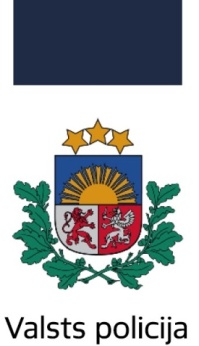 CEĻU SATIKSMES NEGADĪJUMOS BOJĀ GĀJUŠO  SKAITS 2010.-2020.GADĀ
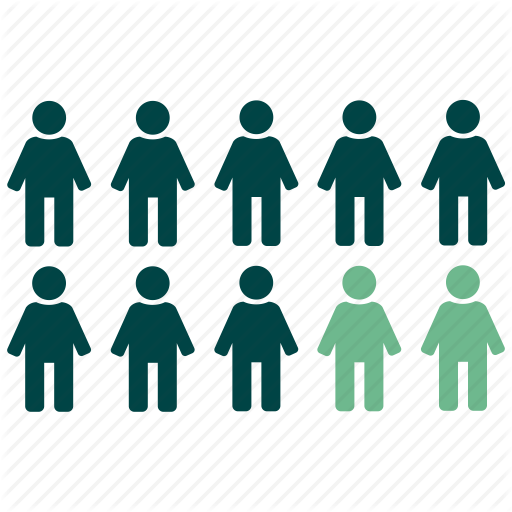 CEĻU SATIKSMES DROŠĪBAS PADOMES SĒDE
25.02.2021
4
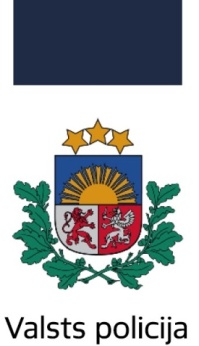 CEĻU SATIKSMES NEGADĪJUMĀ VAIRĀKI BOJĀ GĀJUŠIE
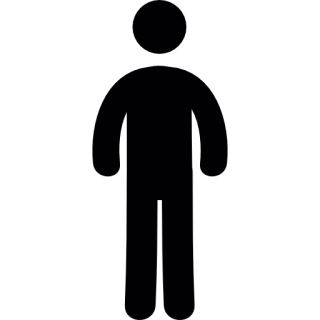 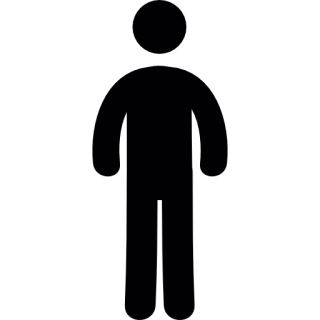 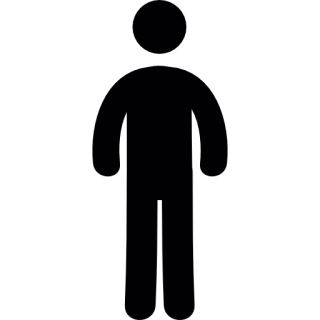 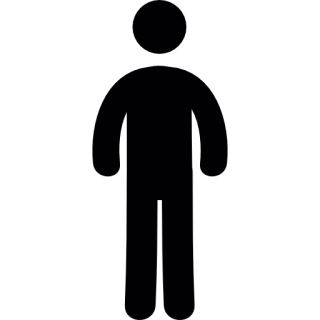 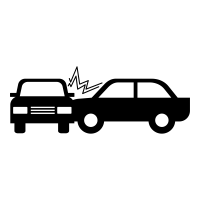 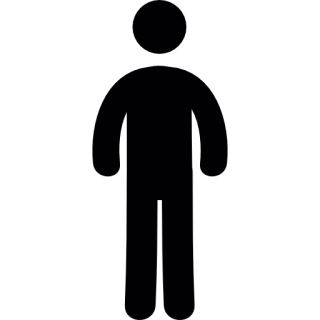 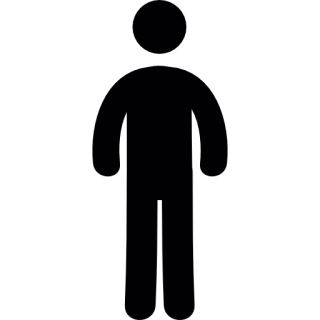 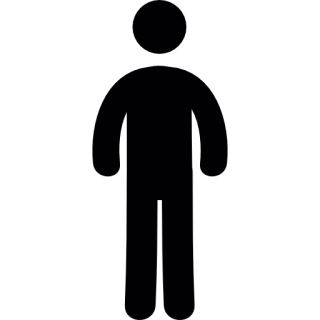 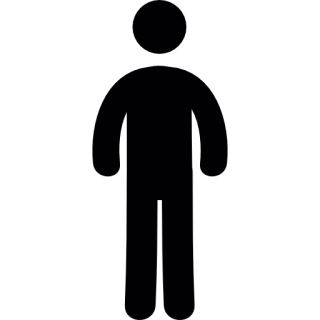 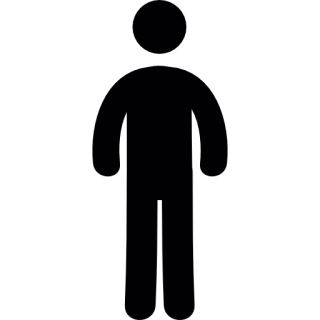 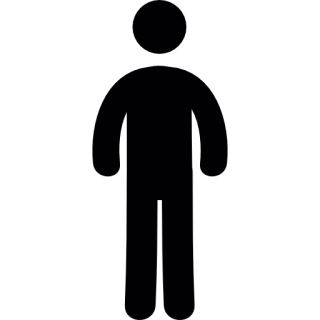 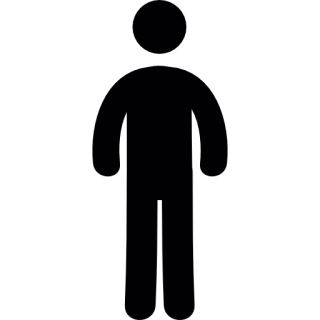 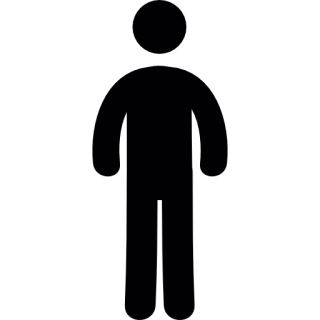 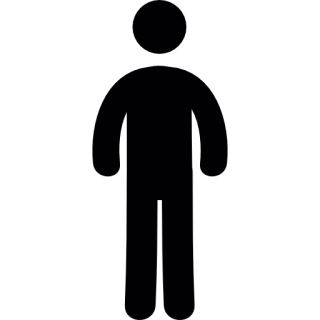 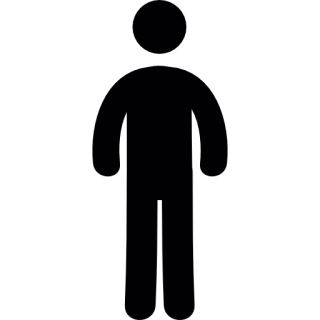 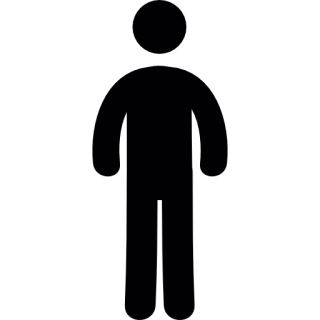 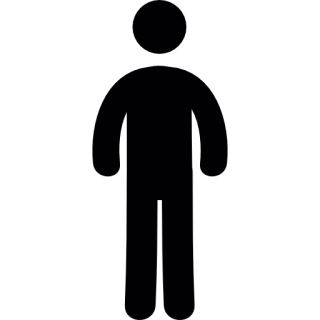 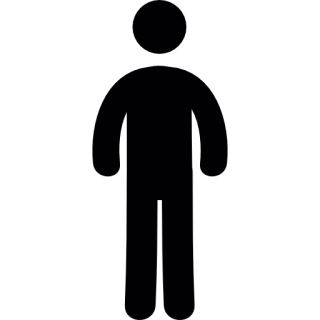 CEĻU SATIKSMES DROŠĪBAS PADOMES SĒDE
25.02.2021
5
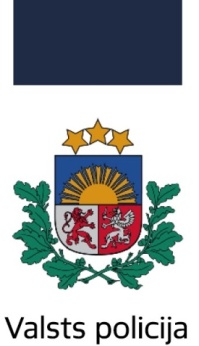 CEĻU SATIKSMES NEGADĪJUMOS BOJĀ GĀJUŠO CILVĒKU SKAITS REĢIONOS
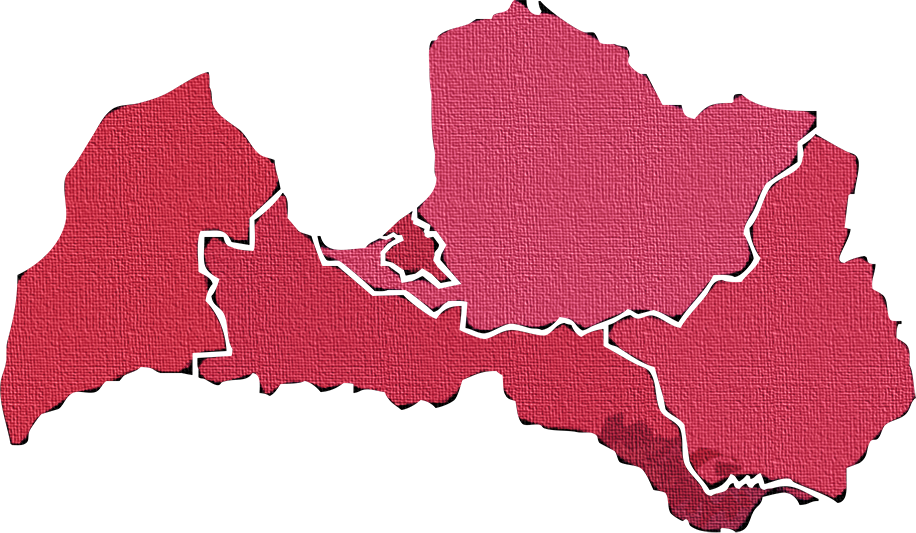 Vidzeme
2018. - 18
2019. - 19
2020. - 26
Kurzeme
2018. - 16
2019. - 20
2020. - 9
Rīgas reģ.
2018. - 55
2019. - 46
2020. - 49
Zemgale
2018. - 36
2019. - 21
2020. - 32
Latgale
2018. - 22
2019. - 26
2020. - 23
CEĻU SATIKSMES DROŠĪBAS PADOMES SĒDE
25.02.2021
6
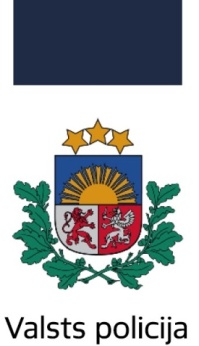 BOJĀ GĀJUŠO CEĻU SATIKSMES DALĪBNIEKU SKAITS PĒC STATUSA
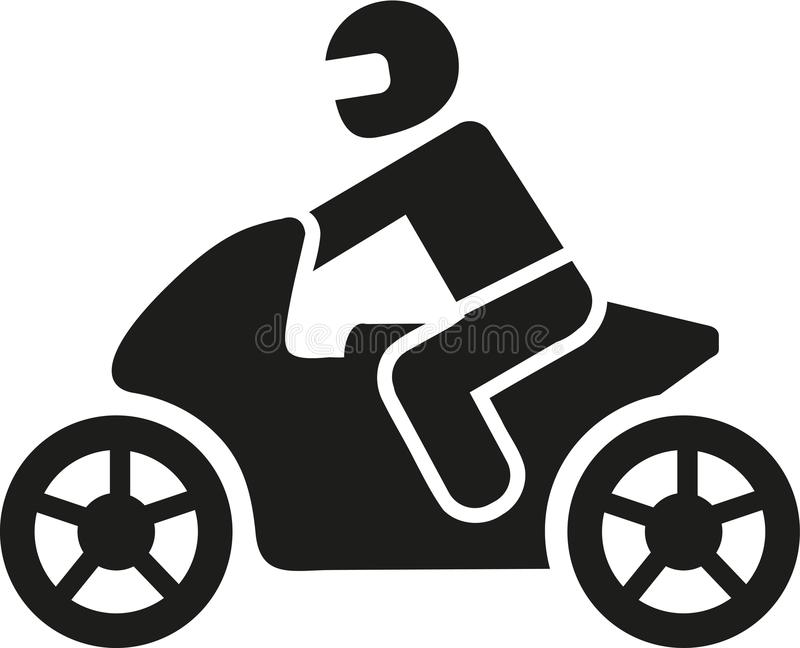 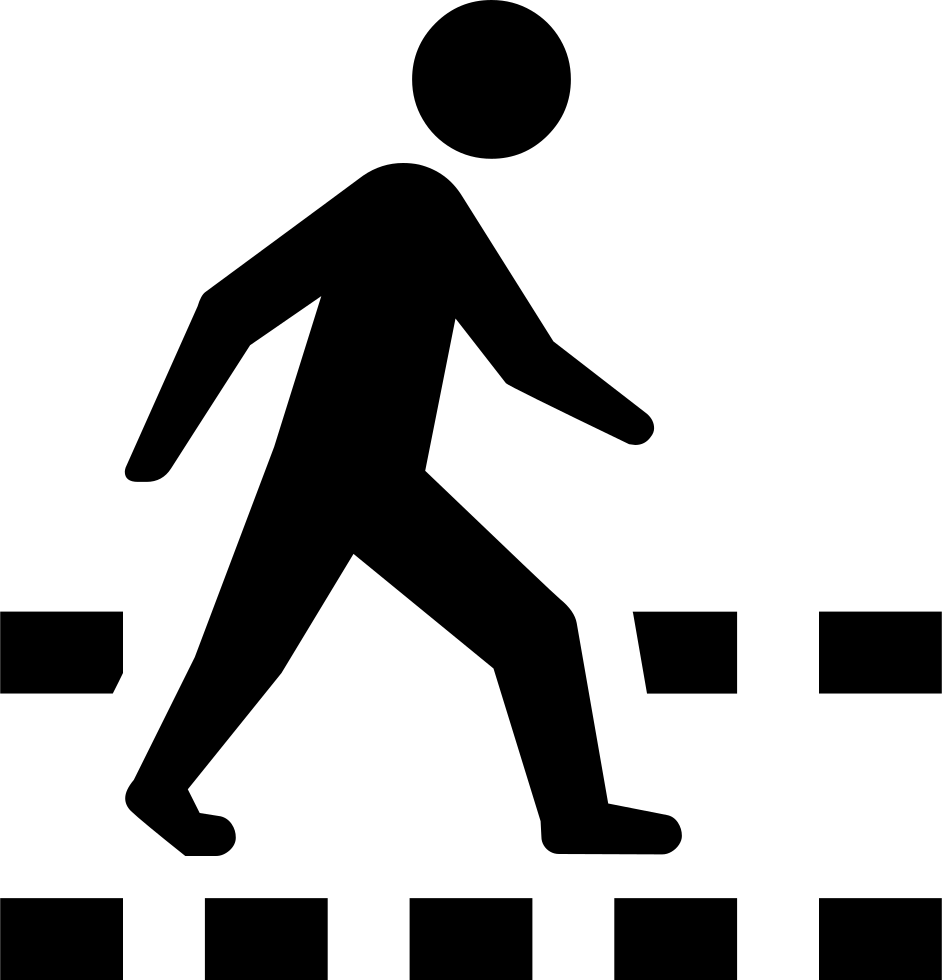 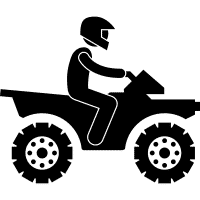 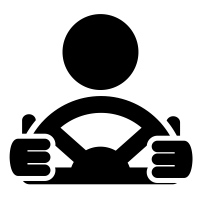 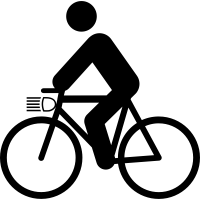 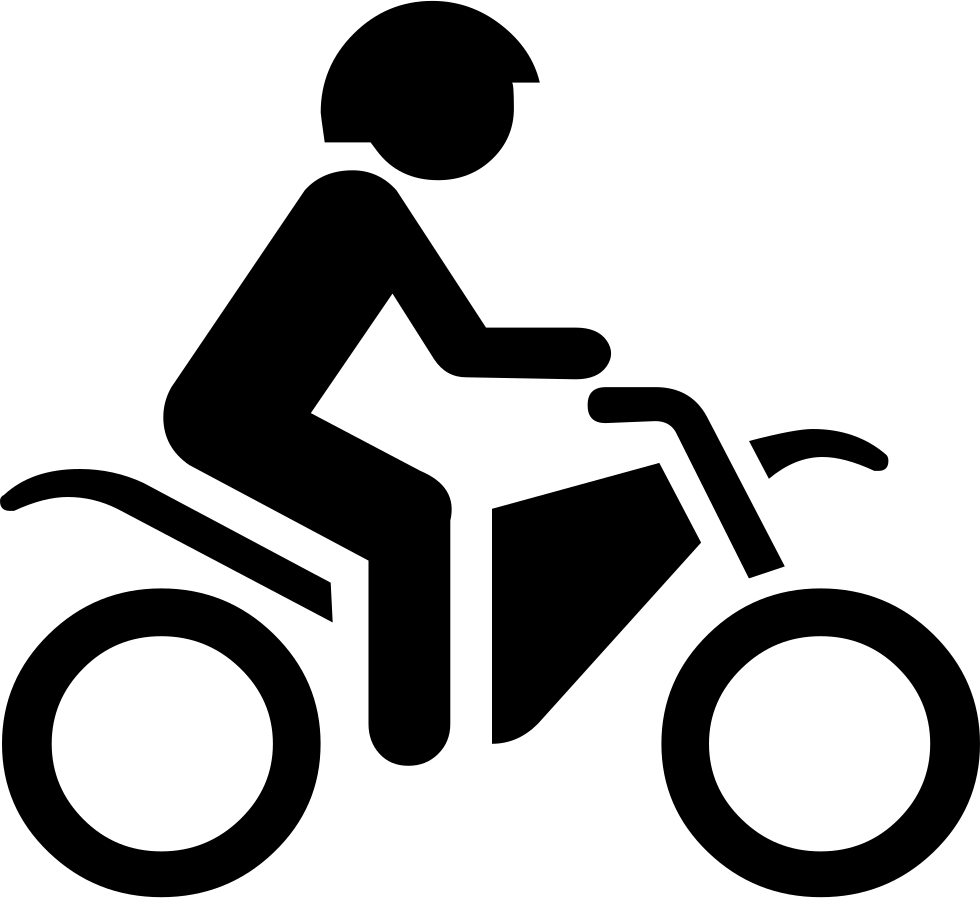 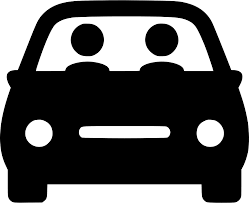 1 GADĪJUMĀ NAV SAŅEMTS EKSPERTĪZES LĒMUMS PAR CEĻU SATIKSMES NEGADĪJUMĀ BOJĀ GĀJUŠĀS PERSONAS NĀVES IEMESLU
(IESPĒJAMS BIOLOĢISKĀ NĀVE IESTĀJUSIES PIRMS NEGADĪJUMA VESELĪBAS PROBLĒMU DĒĻ).
CEĻU SATIKSMES DROŠĪBAS PADOMES SĒDE
25.02.2021
7
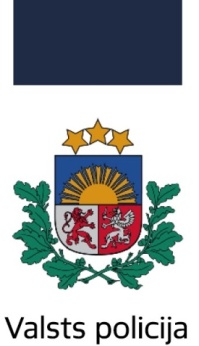 SMAGI IEVAINOTO CEĻU SATIKSMES DALĪBNIEKU 
SKAITS PĒC STATUSA
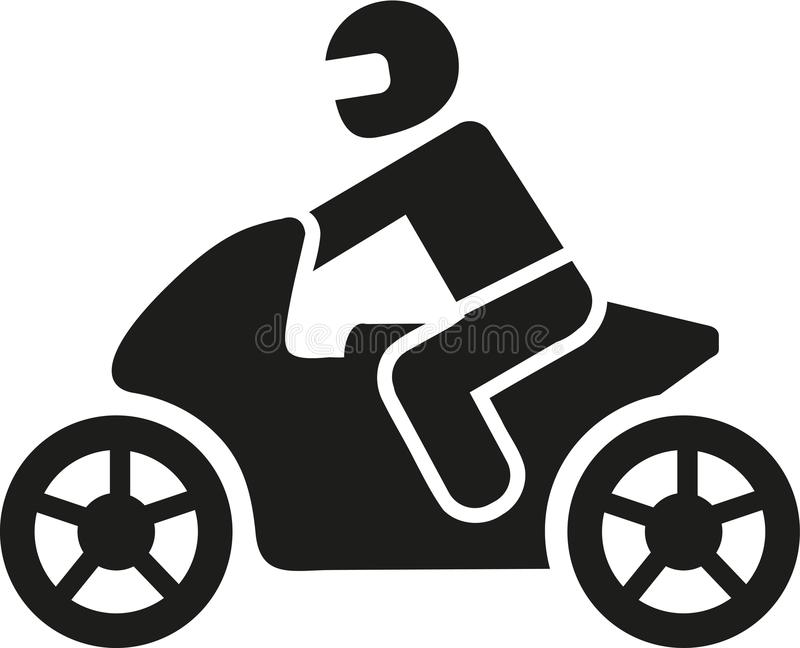 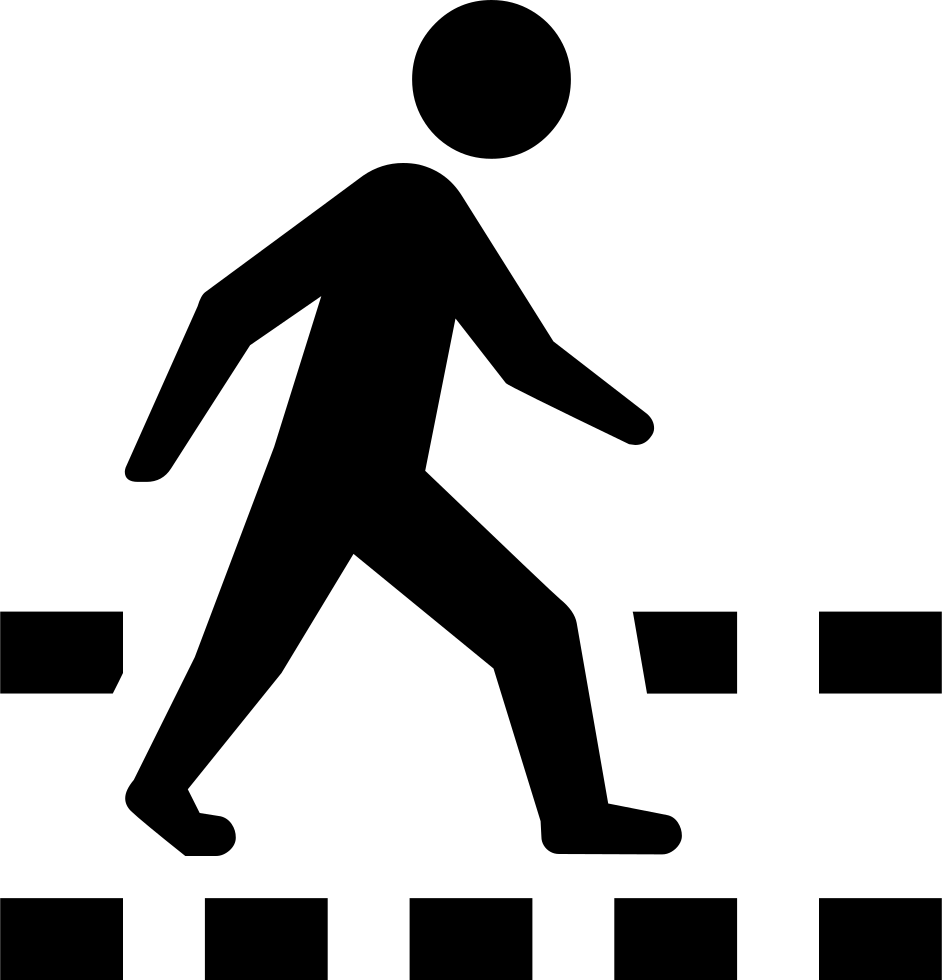 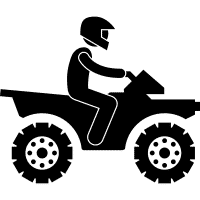 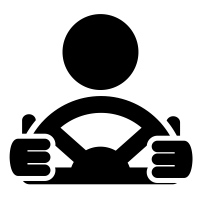 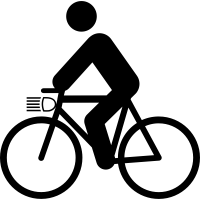 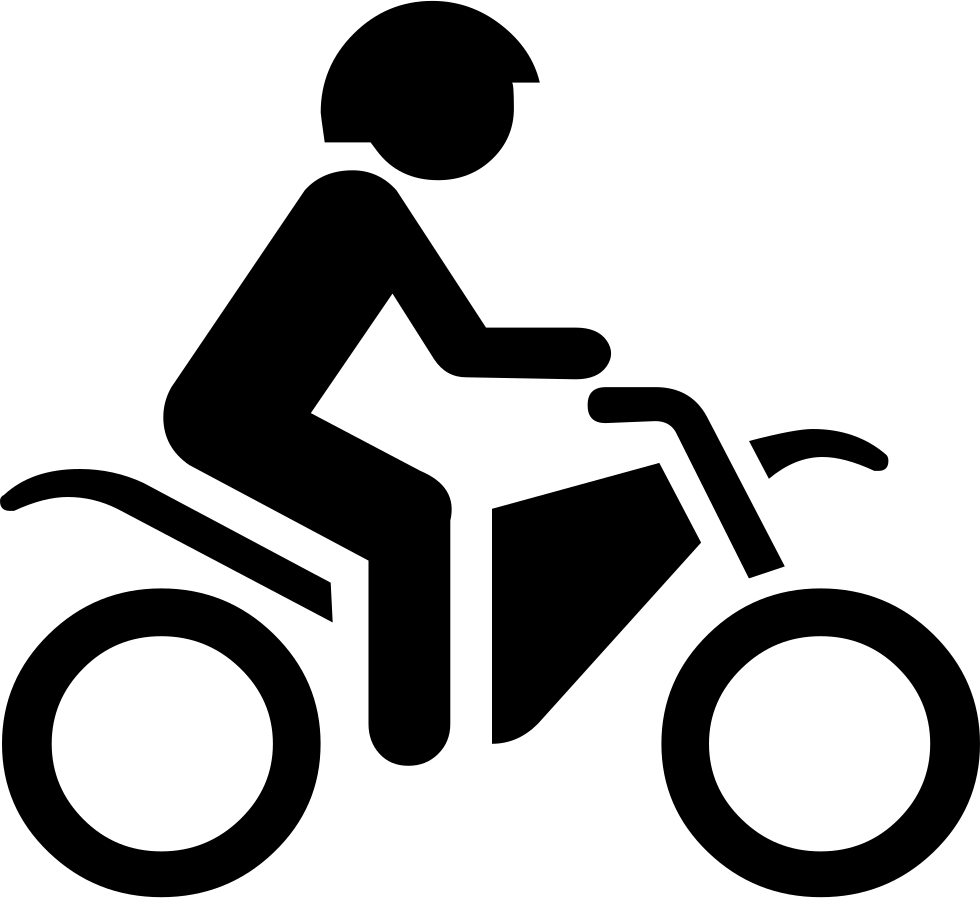 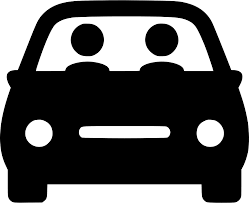 CEĻU SATIKSMES DROŠĪBAS PADOMES SĒDE
25.02.2021
8
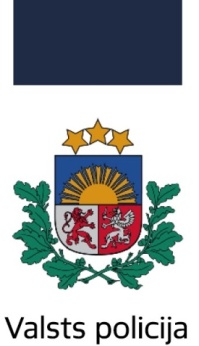 BOJĀ GĀJUŠO CEĻU SATIKSMES DALĪBNIEKU SKAITS PĒC CSNg VEIDA
SADURSME
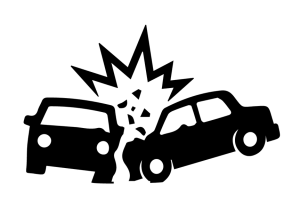 APGĀŠANĀS
14
28
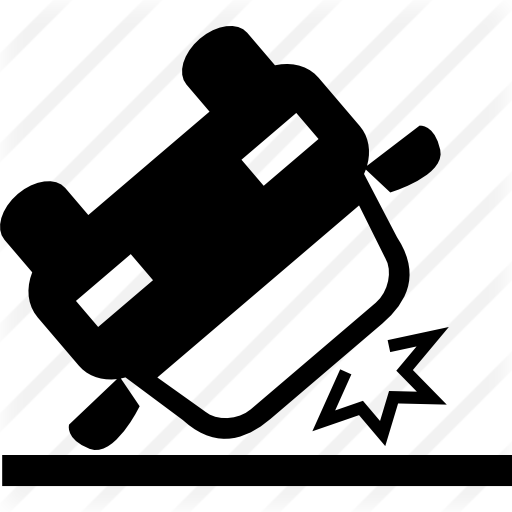 NOBRAUKŠANA NO CEĻA
UZBRAUKŠANA ŠĶĒRSLIM
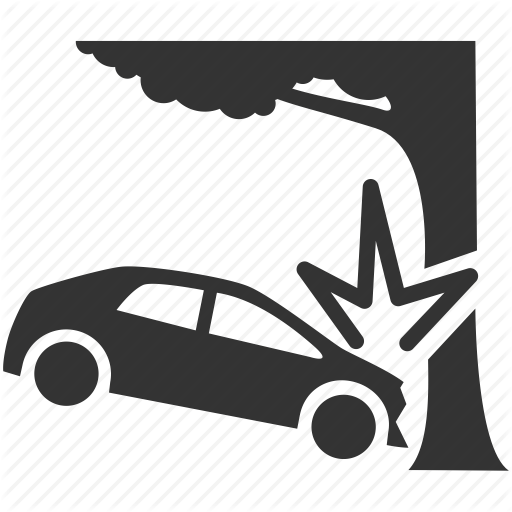 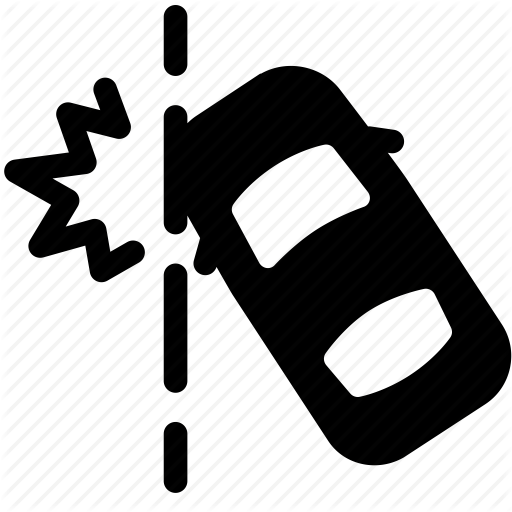 15
2
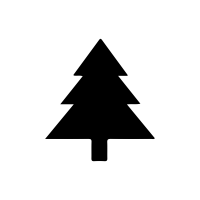 NOBRAUKŠANA NO CEĻA UN APGĀŠANĀS
NOBRAUKŠANA NO CEĻA UN UZBRAUKŠANA ŠĶĒRSLIM
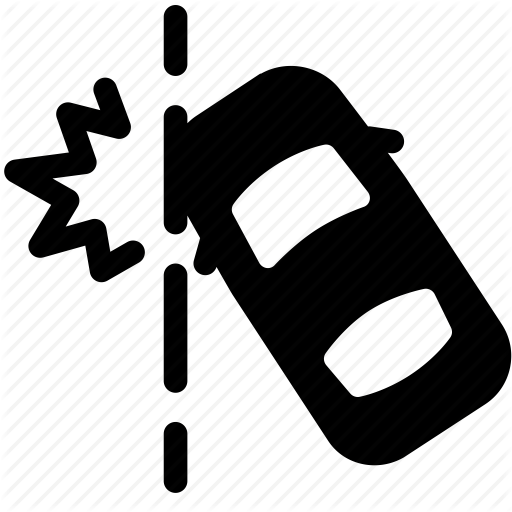 11
10
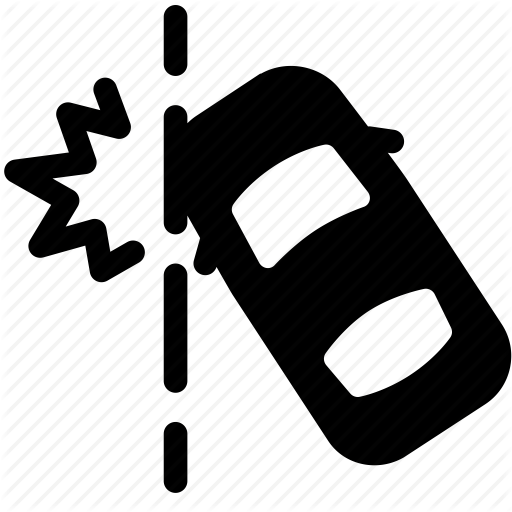 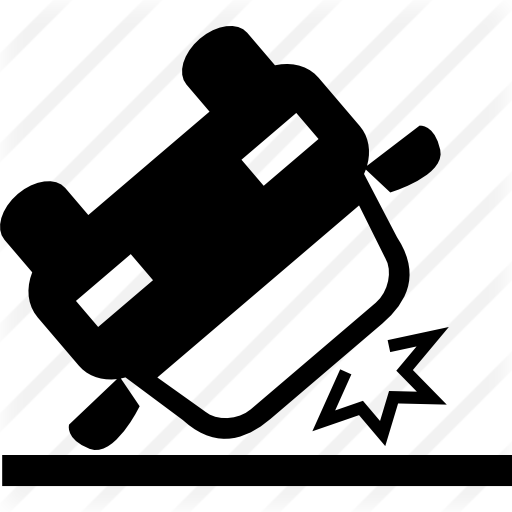 UZBRAUKŠANA VELOSIPĒDISTAM
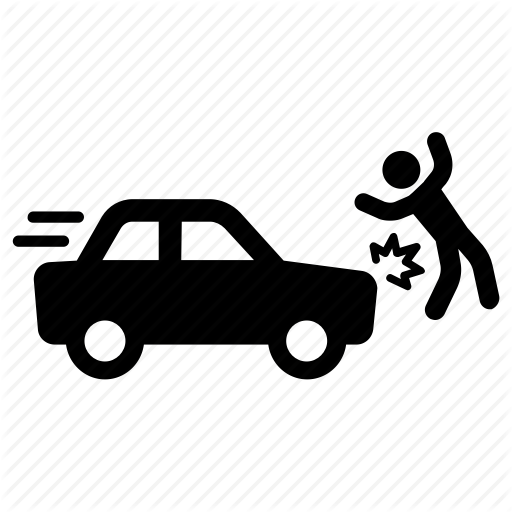 UZBRAUKŠANA GĀJĒJAM
43
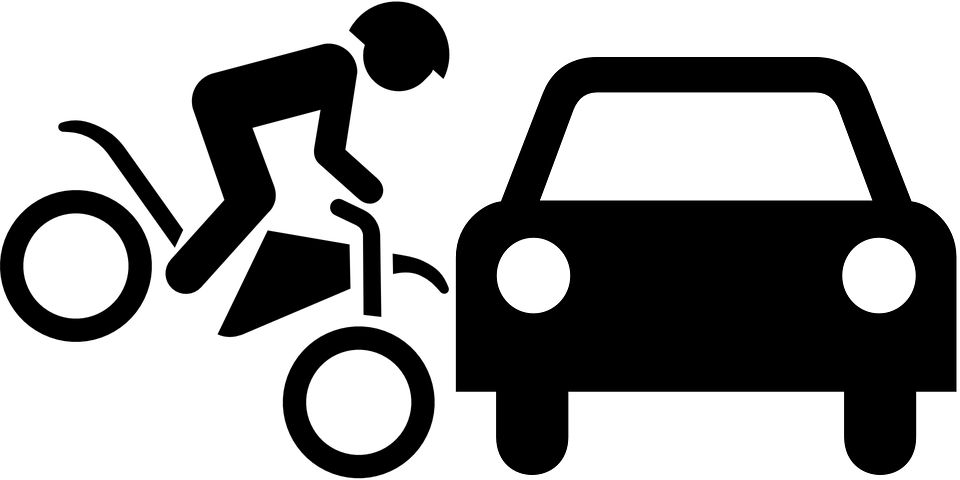 15
UZBRAUKŠANA DZĪVNIEKAM
CITS
1
0
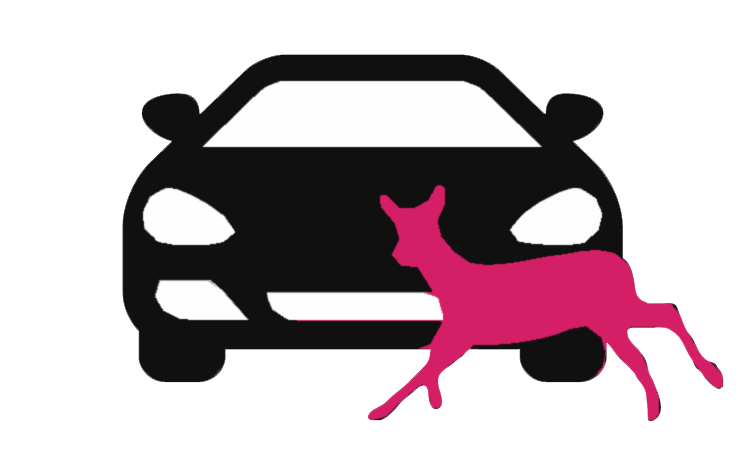 CEĻU SATIKSMES DROŠĪBAS PADOMES SĒDE
25.02.2021
9
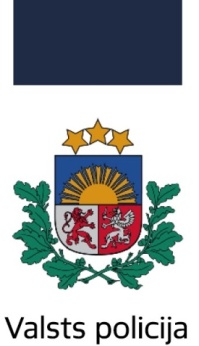 APDZĪVOTĀ VIETĀ BOJĀ GĀJUŠI GĀJĒJI
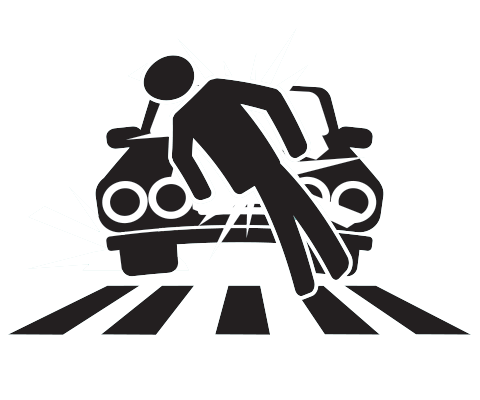 CEĻU SATIKSMES DROŠĪBAS PADOMES SĒDE
25.02.2021
10
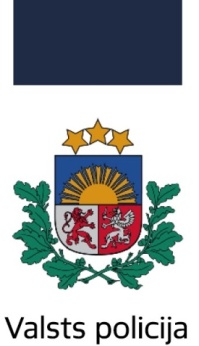 CEĻU SATIKSMES NEGADĪJUMU SKAITS, KUROS IESAISTĪTI VADĪTĀJI REIBUMĀ
CEĻU SATIKSMES DROŠĪBAS PADOMES SĒDE
25.02.2021
11
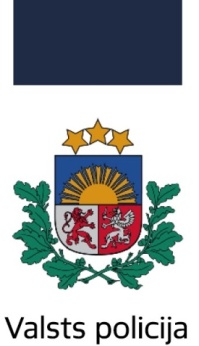 CEĻU SATIKSMES NEGADĪJUMI AR ELEKTRISKAJIEM SKREJRITEŅIEM
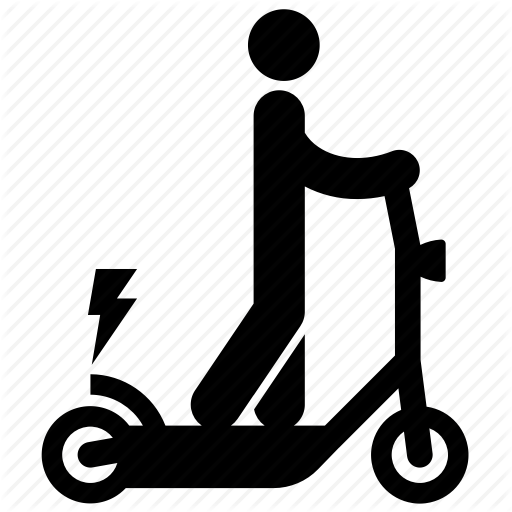 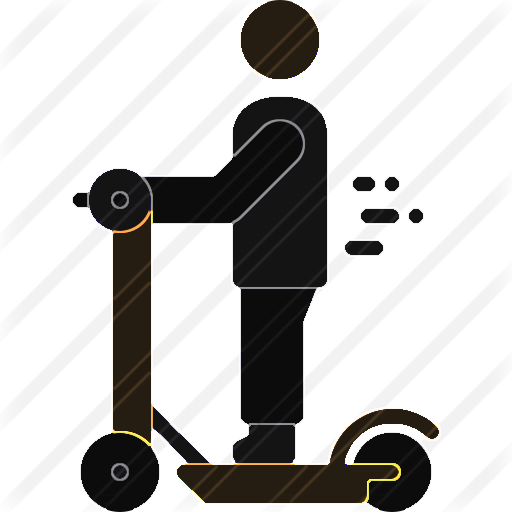 CEĻU SATIKSMES DROŠĪBAS PADOMES SĒDE
25.02.2021
12
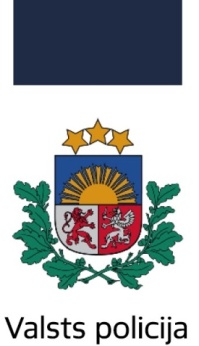 CEĻU SATIKSMES NEGADĪJUMOS CIETUŠIE BĒRNI
CEĻU SATIKSMES NEGADĪJUMOS IEVAINOTO BĒRNU SKAITS
CEĻU SATIKSMES NEGADĪJUMOS BOJĀ GĀJUŠO BĒRNU SKAITS
2020.gadā bojā gājuši : 

! 4 bērni - gājēji 
! 5 bērni – pasažieri
! 1 bērns – velosipēda vad.
CEĻU SATIKSMES DROŠĪBAS PADOMES SĒDE
25.02.2021
13
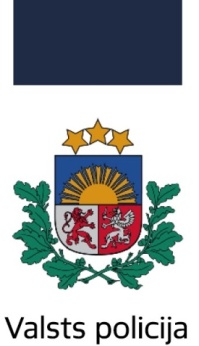 KOPĒJAIS ADMINISTRATĪVO PĀRKĀPUMU SKAITS
CEĻU SATIKSMES DROŠĪBAS PADOMES SĒDE
25.02.2021
14
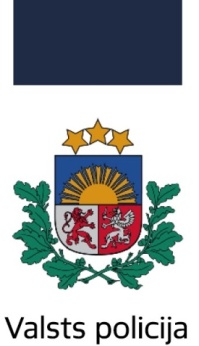 KONSTATĒTO ADMINISTRATĪVO PĀRKĀPUMU SKAITS
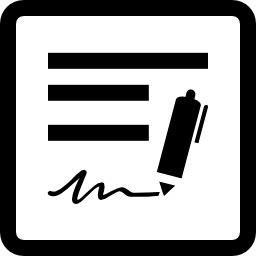 CEĻU SATIKSMES DROŠĪBAS PADOMES SĒDE
25.02.2021
15
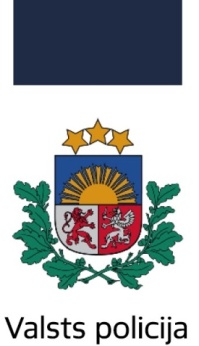 KONSTATĒTO ADMINISTRATĪVO PĀRKĀPUMU SKAITS
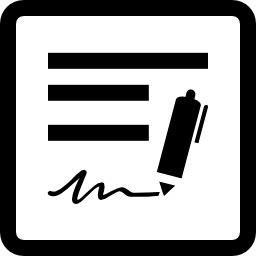 CEĻU SATIKSMES DROŠĪBAS PADOMES SĒDE
25.02.2021
16
AUTOPĀRVADĀJUMU KONTROLE
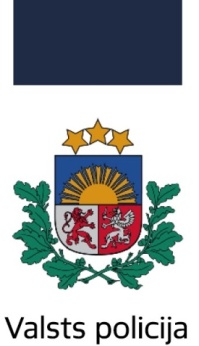 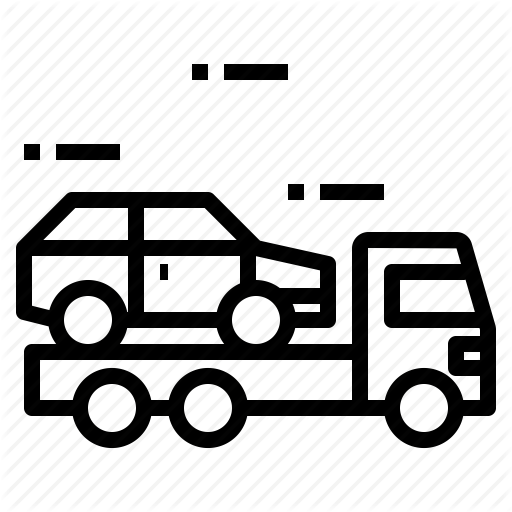 CEĻU SATIKSMES DROŠĪBAS PADOMES SĒDE
25.02.2021
17
AUTOPĀRVADĀJUMU KONTROLE
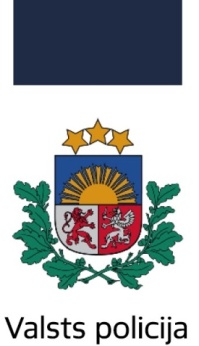 IZDARĪTIE ADMINISTRATĪVIE PĀRKĀPUMI LV
IZDARĪTIE ADMINISTRATĪVIE PĀRKĀPUMI ĀRVALSTNIEKIEM
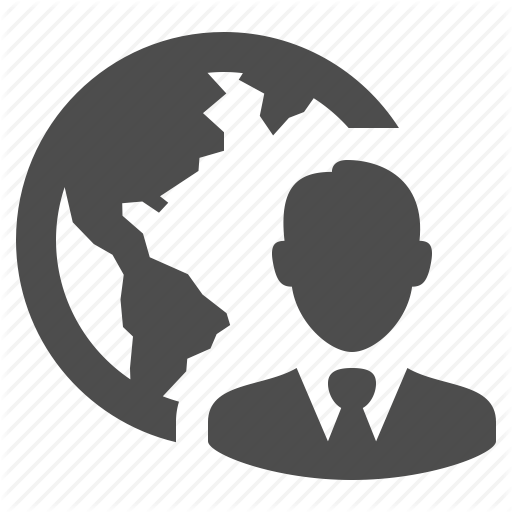 CEĻU SATIKSMES DROŠĪBAS PADOMES SĒDE
25.02.2021
18
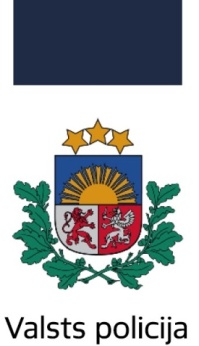 ATĻAUTĀ BRAUKŠANAS ĀTRUMA PĀRKĀPUMI, KAS FIKSĒTI NEAPTUROT TRANSPORTLĪDZEKLI
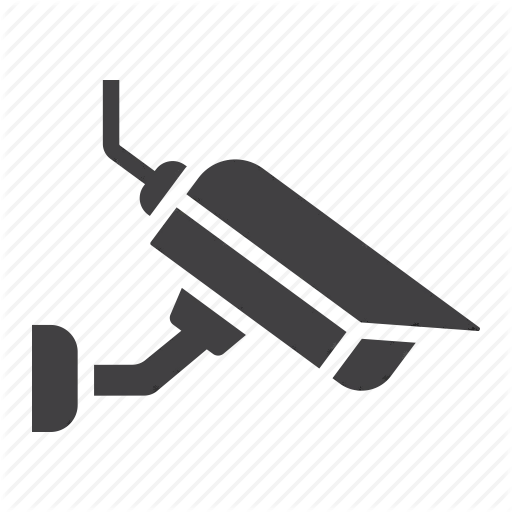 CEĻU SATIKSMES DROŠĪBAS PADOMES SĒDE
25.02.2021
19
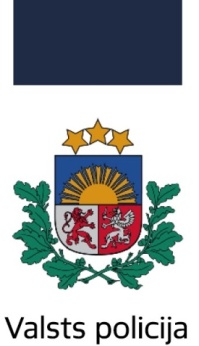 NETRAFARĒTĀS POLICIJAS AUTOMAŠĪNAS AR 360 GRĀDU KAMERU FIKSĒTIE CSN PĀRKĀPUMI
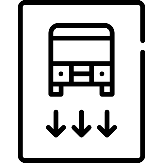 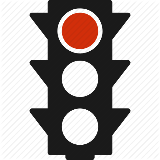 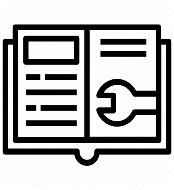 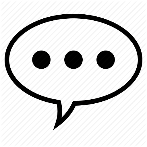 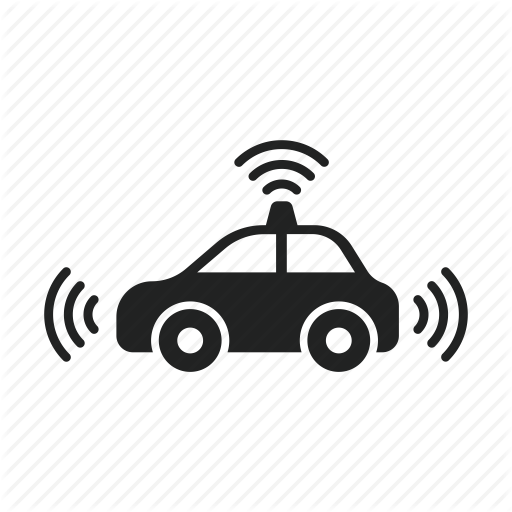 25.02.2021
20
CEĻU SATIKSMES DROŠĪBAS PADOMES SĒDE
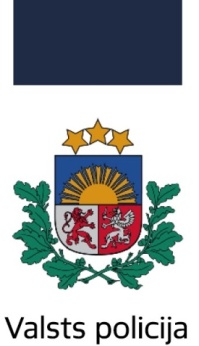 AKTUALITĀTES 2020.GADĀ
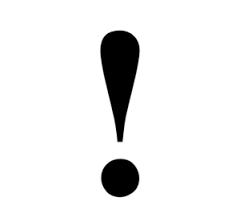 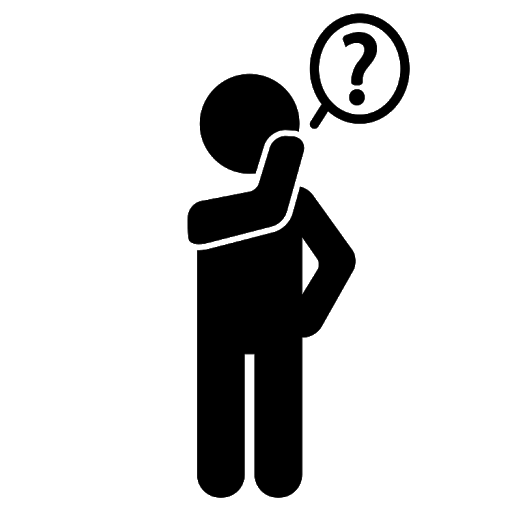 2020.GADA 1.JŪLIJĀ STĀJĀS SPĒKĀ ADMINISTRATĪVĀS ATBILDĪBAS LIKUMS
SODS PIEMĒROJAMS PAR KATRU PĀRKĀPUMU ATSEVIŠĶI, NAV SODU IEKĻAUŠANAS (VIEGLĀKAIS SMAGĀKAJĀ);
NAUDAS SODA PIESPIEDU IZPILDES TERMIŅŠ IESTĀJAS BRĪDĪ, KAD PAGĀJIS VIENS MĒNESIS NO DIENAS, KAD STĀJIES SPĒKĀ NOLĒMUMS PAR SODU;
PAR TRANSPORTLĪDZEKĻA VADĪŠANU ALKOHOLA REIBUMĀ NAV PAREDZĒTS ADMINISTRATĪVĀ SODA VEIDS – ARESTS (PALIELINĀTS NAUDAS SODS UN T/L VADĪŠANAS TIESĪBU ATŅEMŠANAS TERMIŅŠ).
VIRZĪTI PRIEKŠLIKUMI GROZĪJUMIEM CEĻU SATIKSMES LIKUMĀ, NOSAKOT ELEKTROSKREIJRITEŅA DEFINĪCIJU UN TIESISKO REGULĒJUMU ELEKTROSKREJRITEŅA IZMANTOŠANAI CEĻU SATIKSMĒ;
VIRZĪTI PRIEKŠLIKUMI GROZĪJUMIEM CEĻU SATIKSMES LIKUMĀ, PAREDZOT ADMINISTRATĪVO ATBILDĪBU PAR CEĻU SATIKSMES DROŠĪBAS NENODROŠINĀŠANU UZSĀKOT BRAUKŠANU;
VIRZĪTI PRIEKŠLIKUMI GROZĪJUMIEM CEĻU SATIKSMES LIKUMĀ, PALIELINOT ADMINISTRATĪVO ATBILDĪBU PAR HORIZONTĀLO CEĻA APZĪMĒJUMU NEIEVĒROŠANU, NEATĻAUTU APDZĪŠANAS MANEVRU VEIKŠANU.
25.02.2021
21
CEĻU SATIKSMES DROŠĪBAS PADOMES SĒDE
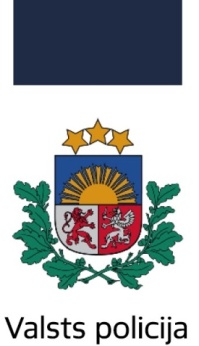 PALDIES PAR UZMANĪBU!